Mayor’s Office of Economic Development



Andrew BuskerSenior Staff Analyst
Texas Enterprise Zone ProgramEconomic Development CommitteeApril 16, 2025
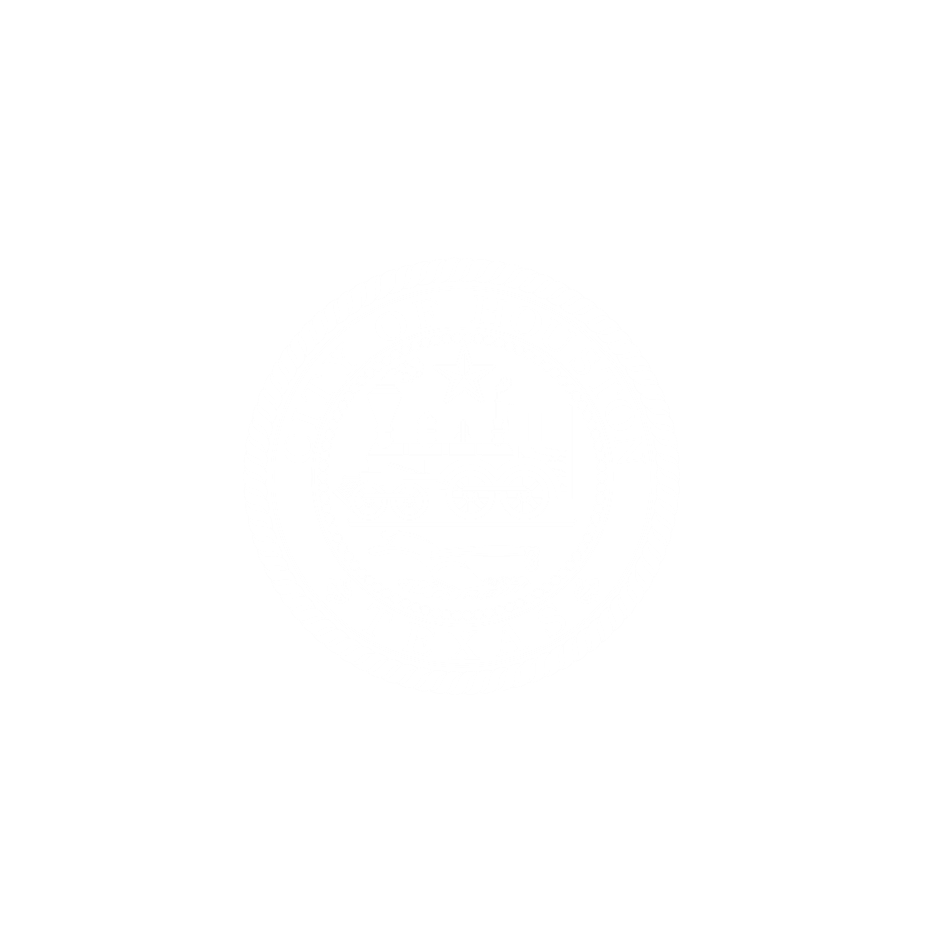 Texas Enterprise Zone Nomination for June 2ndApplication Deadline
Texas Enterprise ZoneTX Tax Code Chapter 2303
Program is administered by the State of Texas and has a quarterly rolling application process. Local governments nominate eligible projects. Nominated companies apply directly to the Governor’s Office.
A county can only nominate a project through an interlocal agreement with the municipality in which the project is located (includes city limits and ETJ).
The State provides a reimbursement of state sales/use taxes to awarded projects. Nominations do not require any funding from the municipality. 
Both municipalities and counties are allotted 9 nominations each state biennium. Unused nominations are forfeited at the end of the biennium (August 31, 2025).
June 2nd is the 8th and final nomination round in this biennium cycle
Nominated 4 projects so far – 3 were awarded a TEZ designation
Proposing to use 1 of our 5 remaining nominations
Texas Enterprise ZoneTX Tax Code Chapter 2303
TEZ Nomination for City Council Consideration
MOED Proposes
Powell Electrical Systems, Inc.7232 Airport Blvd, Houston 770618550 Mosley Rd, Houston 77075
for Texas Enterprise Zone nomination
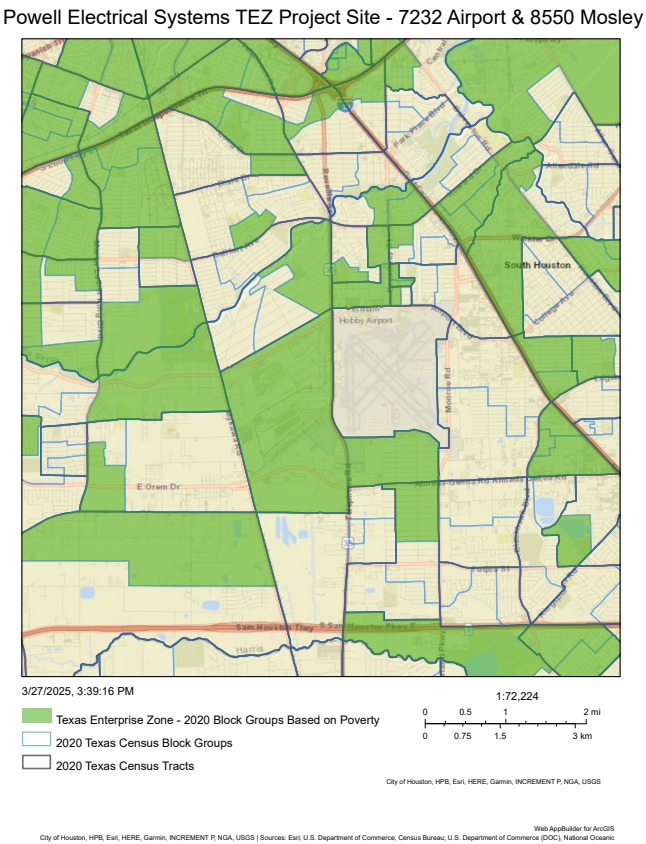 TEZ NominationPowell Electrical Systems, Inc.7232 Airport Blvd, Houston 770618550 Mosley Rd, Houston 77075
Project Site
7232 Airport
Project Sites:
Located in District I
Located in and near Enterprise Zones(A census block group with greater than 20% poverty)
Project Investment:
Creating 15 jobs and retaining 649 jobs
$105,512 average salary
TEZ program caps benefit at 500 jobs
$8M investment
Mosley ($6M): Wastewater system replacement and upgrades to machinery and equipment
Airport ($2M): HVAC and IT infrastructure upgrades
Project Site
8550 Mosley
Proposed Council Action Timeline